Hand-outs needed
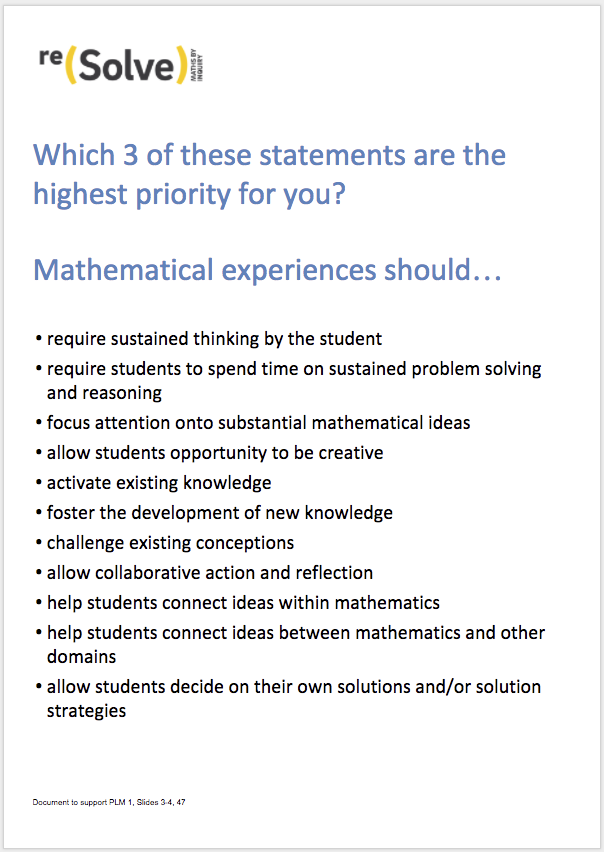 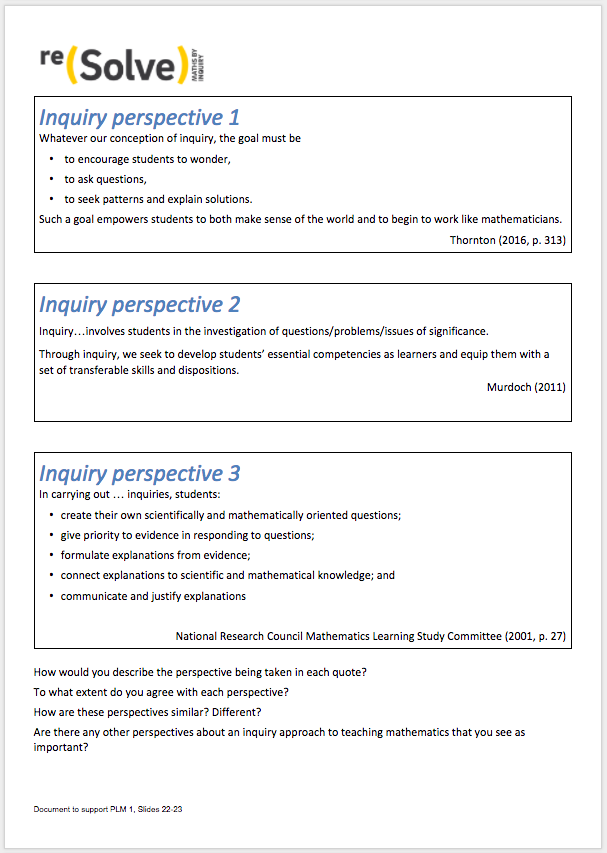 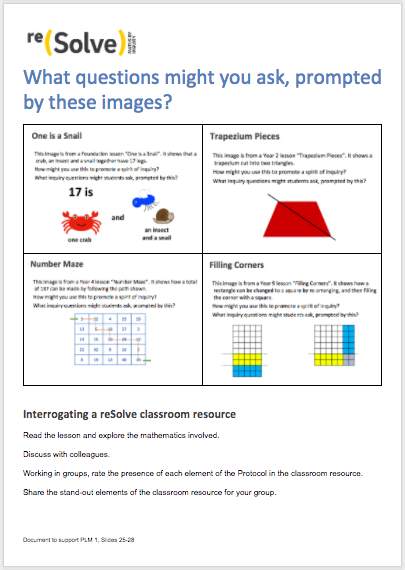 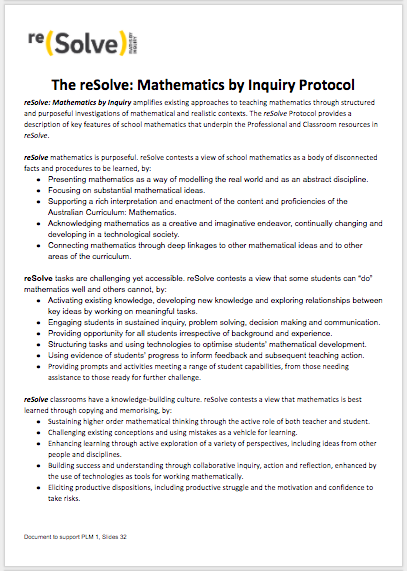 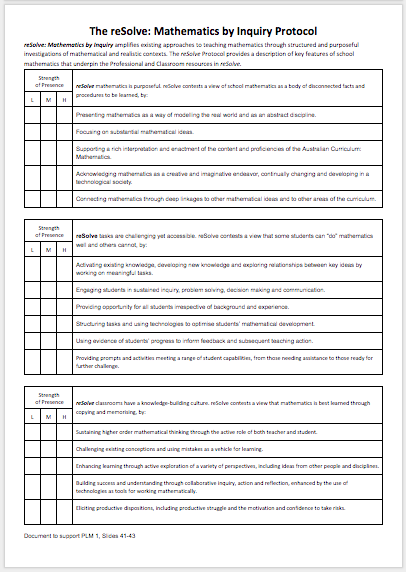 1
[Speaker Notes: Hand-out of support documents at https://docs.google.com/document/d/1k8d3-YBTaegsUUzLC46E9eoOrEPzzJJAJJsWS_F4vcI/edit?usp=sharing.]
2
Which 3 of these statements are the highest priority for you? Mathematical experiences should …
require sustained thinking by the student
require students to spend time on sustained problem solving and reasoning
focus attention onto substantial mathematical ideas
allow students opportunity to be creative
activate existing knowledge
foster the development of new knowledge
challenge existing conceptions
allow collaborative action and reflection
help students connect ideas within mathematics 
help students connect ideas between mathematics and other domains
allow students decide on their own solutions and/or solution strategies
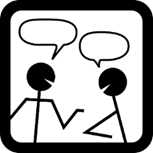 3
Which three of these statements are the highest priority for you? Mathematical experiences should …
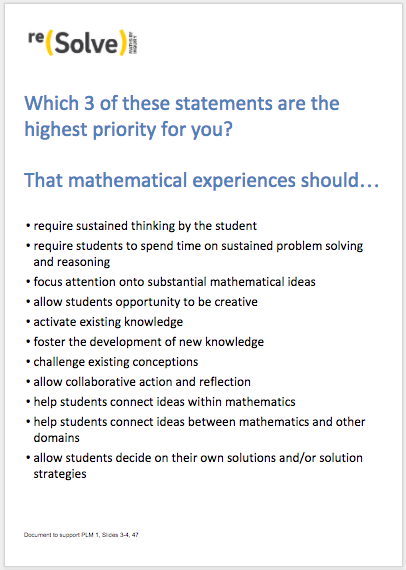 Select your three priorities, and explain to your group. Discuss the thinking behind your choices.
4
Professional Learning Module 1 reSolve: Mathematics by Inquiry 
Introducing the reSolve Protocol and some of the resources.
5
Module overview
Part 1: The elements of the reSolve project
Part 2: The spirit of inquiry in the reSolve project
Part 3: Understanding the reSolve Protocol
Part 4: Reading and interpreting classroom resources
             using the reSolve Protocol
Part 5: Planning a specific classroom trial
Part 6: Conclusion
6
Part 1: The elements of the reSolve project
7
Overview of the reSolve: Mathematics by Inquiry Project
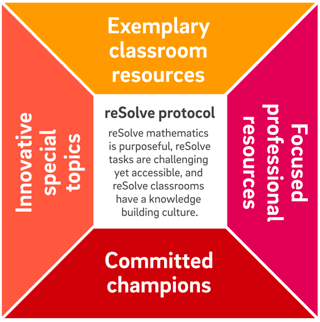 8
The reSolve Protocol is the driver for all that the project is about, and does.
In order to foster a spirit of inquiry in all mathematics teaching and learning:
reSolve mathematics is purposeful
reSolve tasks are challenging yet accessible
reSolve classrooms have a knowledge-building culture
9
Classroom Resources
Exemplary classroom resources at every level from Foundation to Year 10 that embody a spirit of inquiry and that enact the reSolve Protocol.
10
Classroom Resources
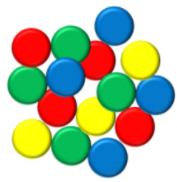 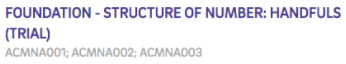 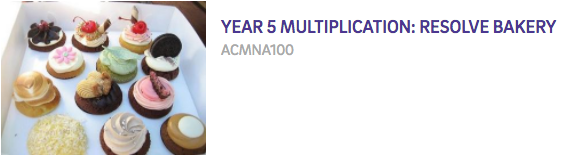 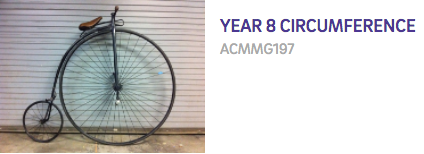 11
Special Topics
Addressing identified needs or exploring new boundaries.
Special Topics are a significant resource within the reSolve classroom resources that address the needs of 21st century learners. They:
are substantial units of work and accompanying resources that address some major current gaps
prioritise the Australian Curriculum proficiencies of reasoning and problem solving,
provide imaginative opportunities for creatively using new technologies and real world contexts,
respond to the results of international assessments showing that solving real problems is a specific area of weakness for Australian students.
12
Special Topics
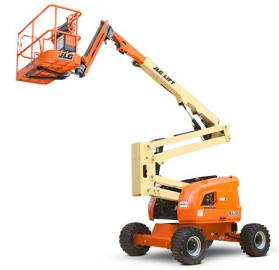 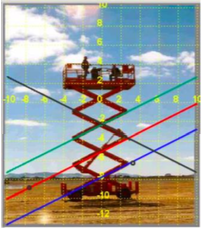 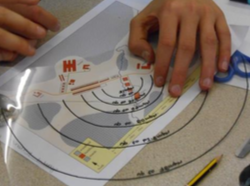 13
Professional Learning Modules
Resources to support in-school leaders to address key issues and themes in the teaching and learning of mathematics through collegial professional learning programs.
14
Professional Learning Modules
15
reSolve Champions
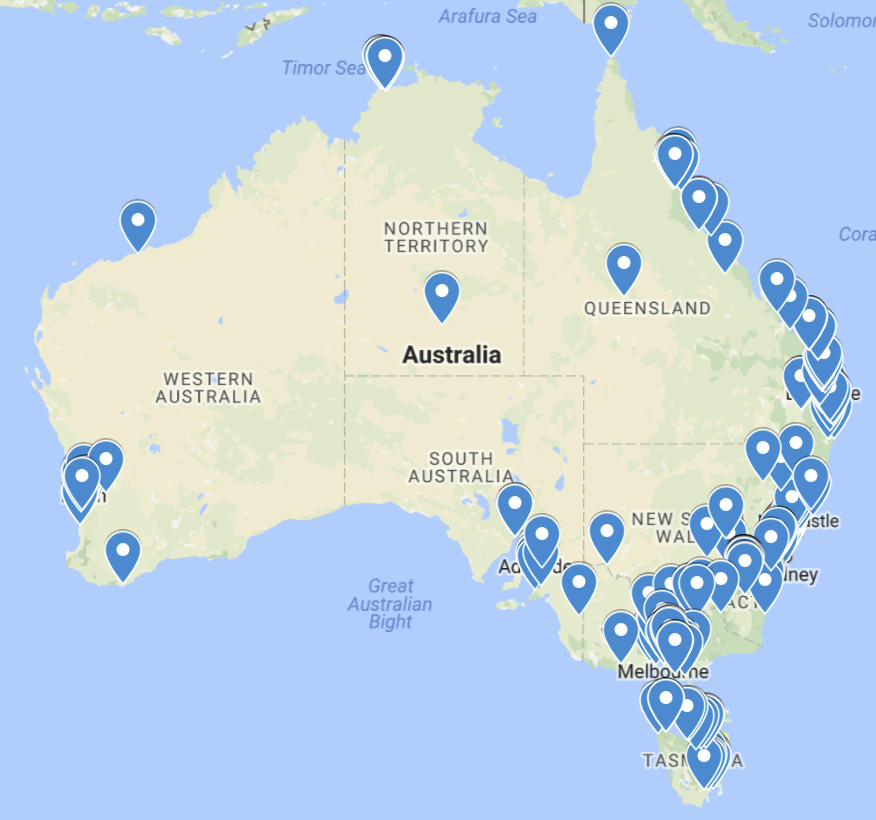 A community of more than 290 committed leaders across the country, who will use reSolve resources and approaches in professional learning programs they lead during and after the development phase of reSolve (finishes mid-2018).
16
Part 2: The spirit of inquiry in the reSolve Project
17
There are different views of inquiry.
Consider the following three perspectives.
18
Inquiry perspective 1
Whatever our conception of inquiry, the goal must be 
to encourage students to wonder, 
to ask questions, 
to seek patterns and explain solutions. 
Such a goal empowers students to both make sense of the world and to begin to work like mathematicians.
Thornton (2016, p. 313)
19
Inquiry perspective 2
Inquiry…involves students in the investigation of questions/problems/issues of significance. 

Through inquiry, we seek to develop students’ essential competencies as learners and equip them with a set of transferable skills and dispositions.

Murdoch (2011)
20
Inquiry perspective 3
In carrying out … inquiries, students:
create their own scientifically and mathematically oriented questions;
give priority to evidence in responding to questions;
formulate explanations from evidence;
connect explanations to scientific and mathematical knowledge; and
communicate and justify explanations 

National Research Council Mathematics Learning Study Committee (2001, p. 27)
21
Three perspectives on inquiry...
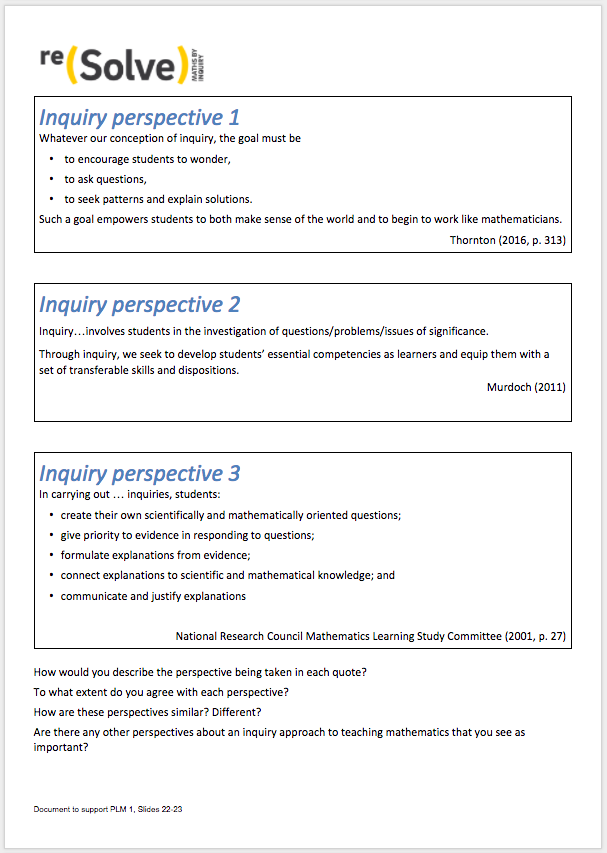 22
Three perspectives on inquiry...
How would you describe the perspective being taken in each quote?
To what extent do you agree with each perspective?
How are these perspectives similar? Different?
Are there any other perspectives about an inquiry approach to teaching mathematics that you see as important?
23
The following contain some images fromreSolve resources.
24
One is a Snail
This image is from a Foundation lesson “One is a Snail”. It shows that a crab, an insect and a snail together have 17 legs.
How might you use this to promote a spirit of inquiry?
What inquiry questions might students ask, prompted by this?
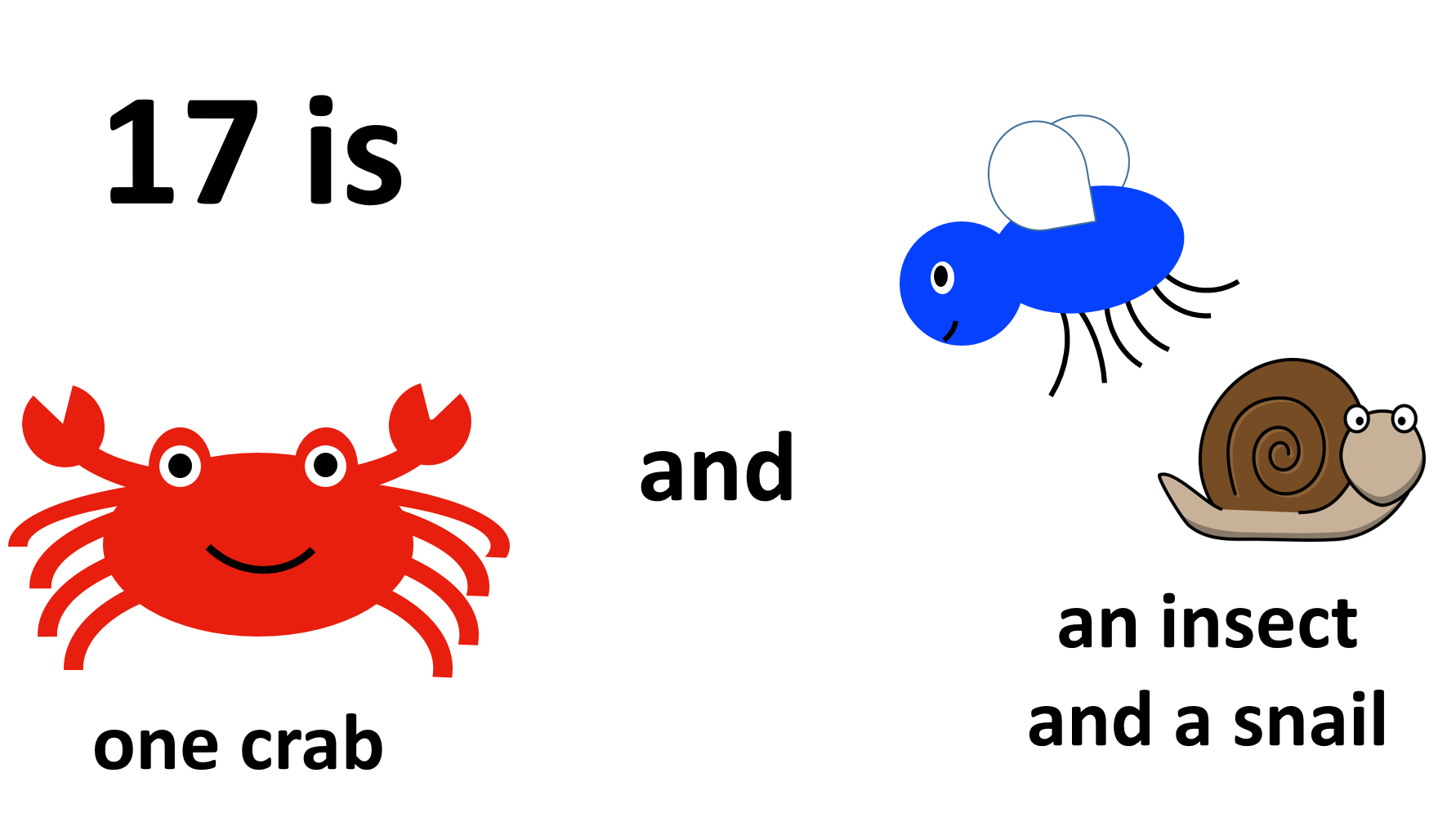 25
Trapezium Pieces
This image is from a Year 2 lesson “Trapezium Pieces”. It shows a trapezium cut into two triangles.
How might you use this to promote a spirit of inquiry?
What inquiry questions might students ask, prompted by this?
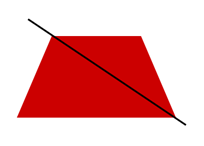 26
Number Maze
This image is from a Year 4 lesson “Number Maze”. It shows how a total of 137 can be made by following the path shown.
How might you use this to promote a spirit of inquiry?
What inquiry questions might students ask, prompted by this?
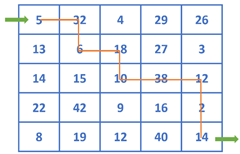 27
Filling Corners
This image is from a Year 9 lesson “Filling Corners”. It shows how a rectangle can be changed to a square by re-arranging, and then filling the corner with a square.
How might you use this to promote a spirit of inquiry?
What inquiry questions might students ask, prompted by this?
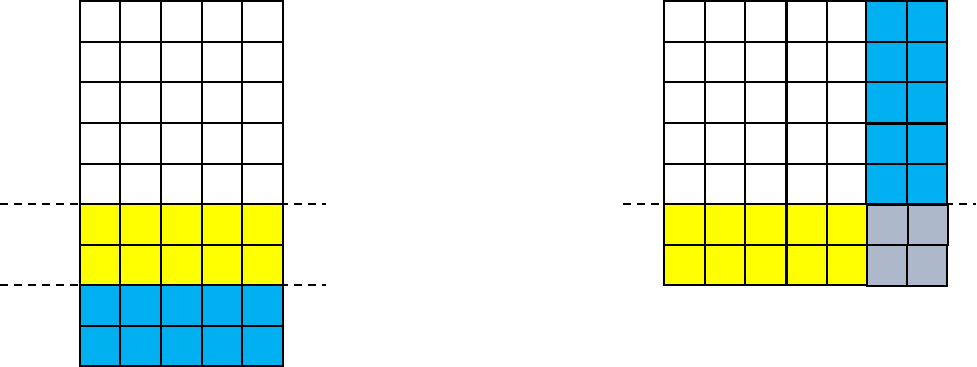 28
What questions might you ask, prompted by these images?
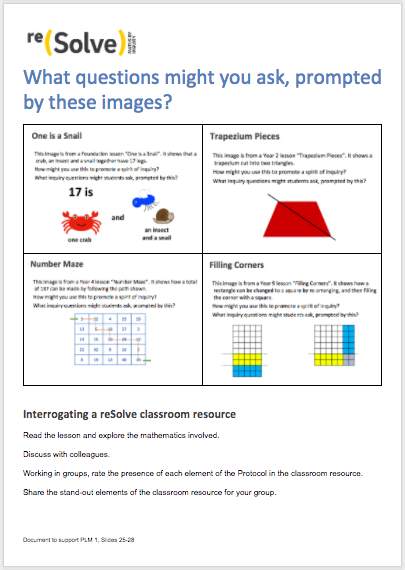 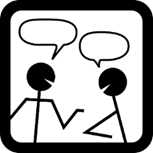 29
Part 3: Understanding the reSolve Protocol
30
The three aspects of the reSolve: Mathematics by Inquiry Protocol
reSolve mathematics is purposeful
reSolve tasks are challenging yet accessible
reSolve classrooms have a knowledge-building culture
31
The reSolve Protocol
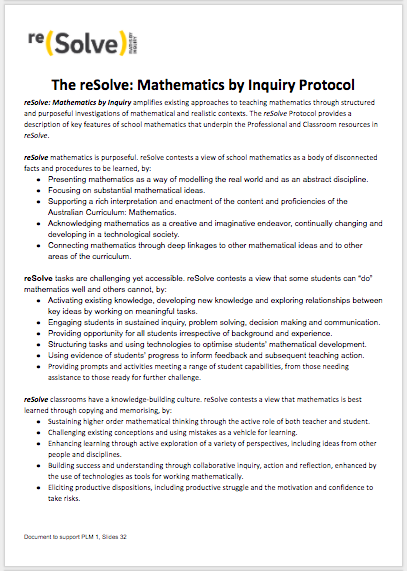 32
The reSolve Protocol
The purpose of the Protocol is to provide:
the principles that underpin the reSolve project
a vision for mathematics teaching and learning more generally

In this part, you will see and hear some statements on the three elements of the Protocol.
33
reSolve mathematics is purposeful
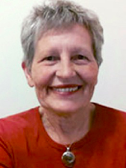 Emeritus Professor 
Kaye Stacey

https://youtu.be/9OlK4tBrHAM
34
reSolve tasks are challenging yet accessible
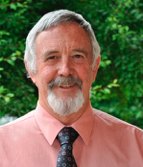 Dr Steve Thornton

https://youtu.be/syPsEmWABOc
35
reSolve classrooms have a knowledge-building culture
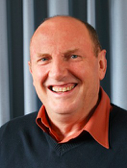 Emeritus Professor 
Peter Sullivan

https://youtu.be/OPxq3KT2fHU
36
Part 4: Reading and interpreting classroom resources using the reSolve Protocol
37
Visit the reSolve website, and choose a classroom resource that you might teach.
EXPLORE RESOURCES
MEMBERS
5 - 8
F - 4, 9 - 10
Special Topics
38
http://resolve.edu.au
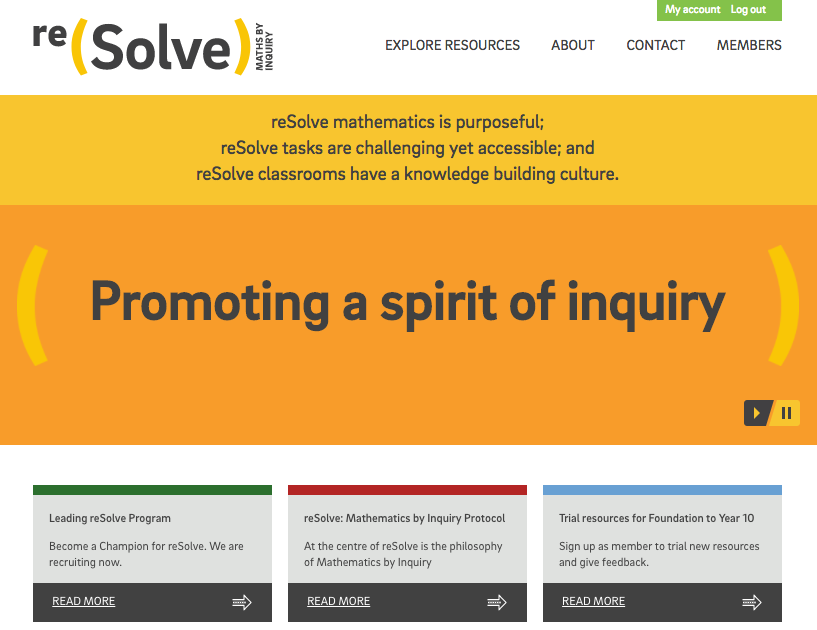 39
Also in the Members’ area of the reSolve website are draft versions of the Special Topics. You may want to consider classroom activities from this collection.
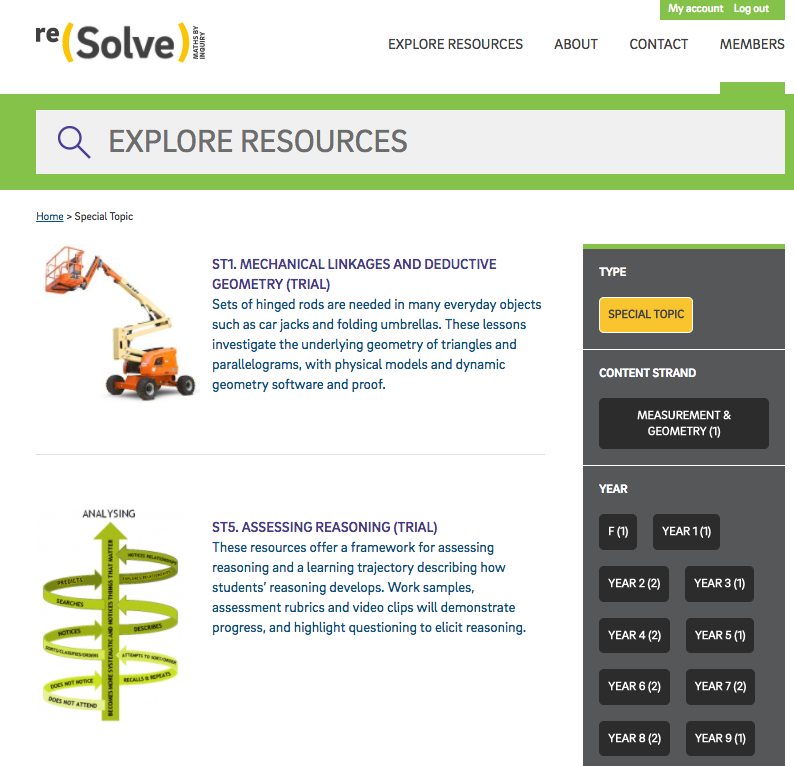 40
Interrogating a reSolve classroom resource
Read the lesson and explore the mathematics involved. 

Discuss with colleagues.

Working in groups, rate the presence of each element of the Protocol in the classroom resource. 

Share the stand-out elements of the classroom resource for your group.
41
Interrogating a reSolve classroom resource
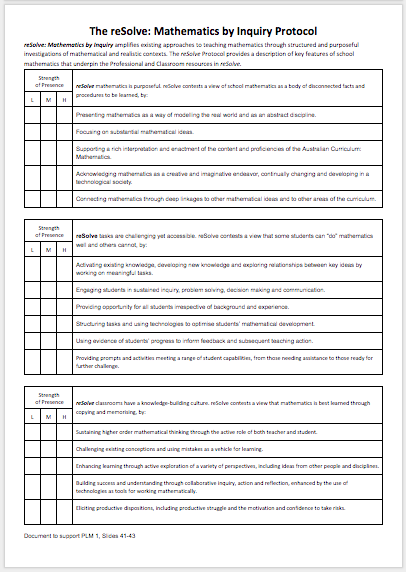 Work in groups to identify how well each element of the Protocol is represented in the resource.
42
Interrogating a reSolve classroom resource
Read the lesson and explore the mathematics involved. 

Discuss with colleagues.

Working in groups, rate the presence of each element of the Protocol in the classroom resource. 

Share the stand-out elements of the classroom resource for your group.
43
Advice for teachers when reading reSolve resources
Consider the experience of looking at a reSolve resource.

List 3 tips for teachers to think about when reading the documentation of resources in order to appreciate and evaluate the intent and potential of the resource.
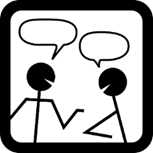 44
Part 5: Planning a specific classroom trial
45
The Protocol into practice
The purpose of this part is for you to: 

focus on specific aspects of the Protocol that are important for your practice 

design a classroom trial to explore the resource that you examined earlier
46
Your priorities
Revisit your three priorities from before…

Do your priorities fit in the Protocol?

Would you change your priorities, having now seen the full Protocol?

What will be your three priorities in your classroom trial?
47
Planning a classroom exploration
In planning to use the classroom resource you examined earlier, consider how:

this resource will foster a spirit of inquiry

you will use the resource to focus on your priorities

you will know what the students have learnt, and where to go next
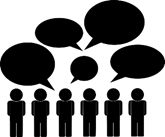 48
Part 6: Conclusion
49
The goals of this Module were to:
introduce the reSolve: Mathematics by Inquiry project and its various elements
introduce the notion of a spirit of inquiry that permeates the reSolve resources, and engage you in a reSolve activity
view the resources generally and examine one resource in detail
introduce the reSolve Protocol and discuss its various elements
encourage you to commit to a classroom trial as a result of the module
50
Evaluating this Professional Learning Module
https://www.surveymonkey.com/r/reSolvePD1evaluation
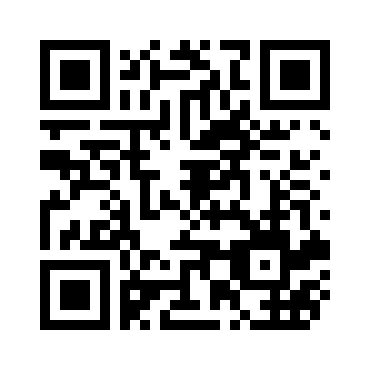 51
52